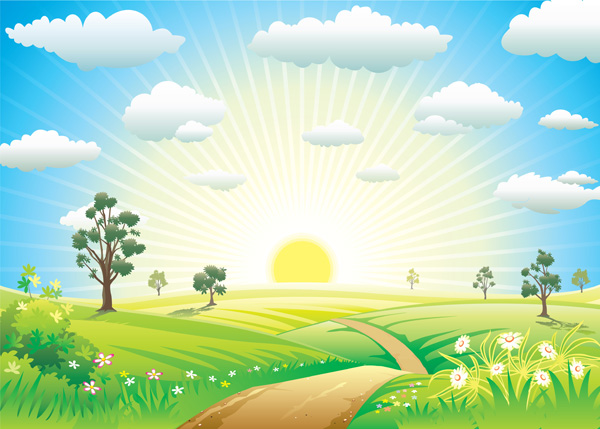 Chào mừng các thầy, cô giáo về dự giờ
Môn Toán
LỚP 5 C
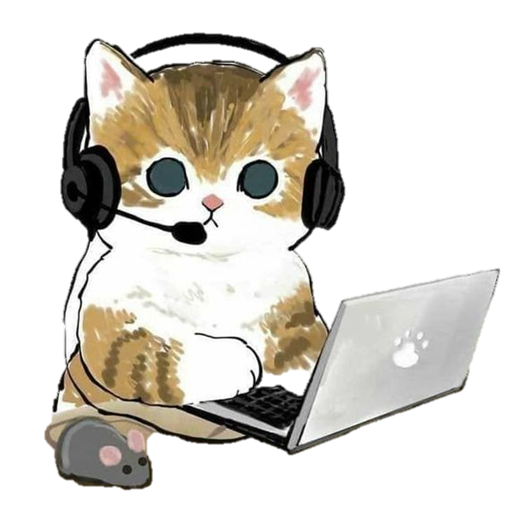 Giáo viên: Ngô Thị Minh Chi
Trường Tiểu học Hùng Thắng
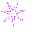 TOÁN
KHÁI NIỆM SỐ THẬP PHÂN
                     TIẾT 3
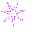 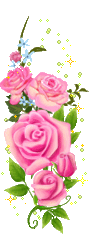 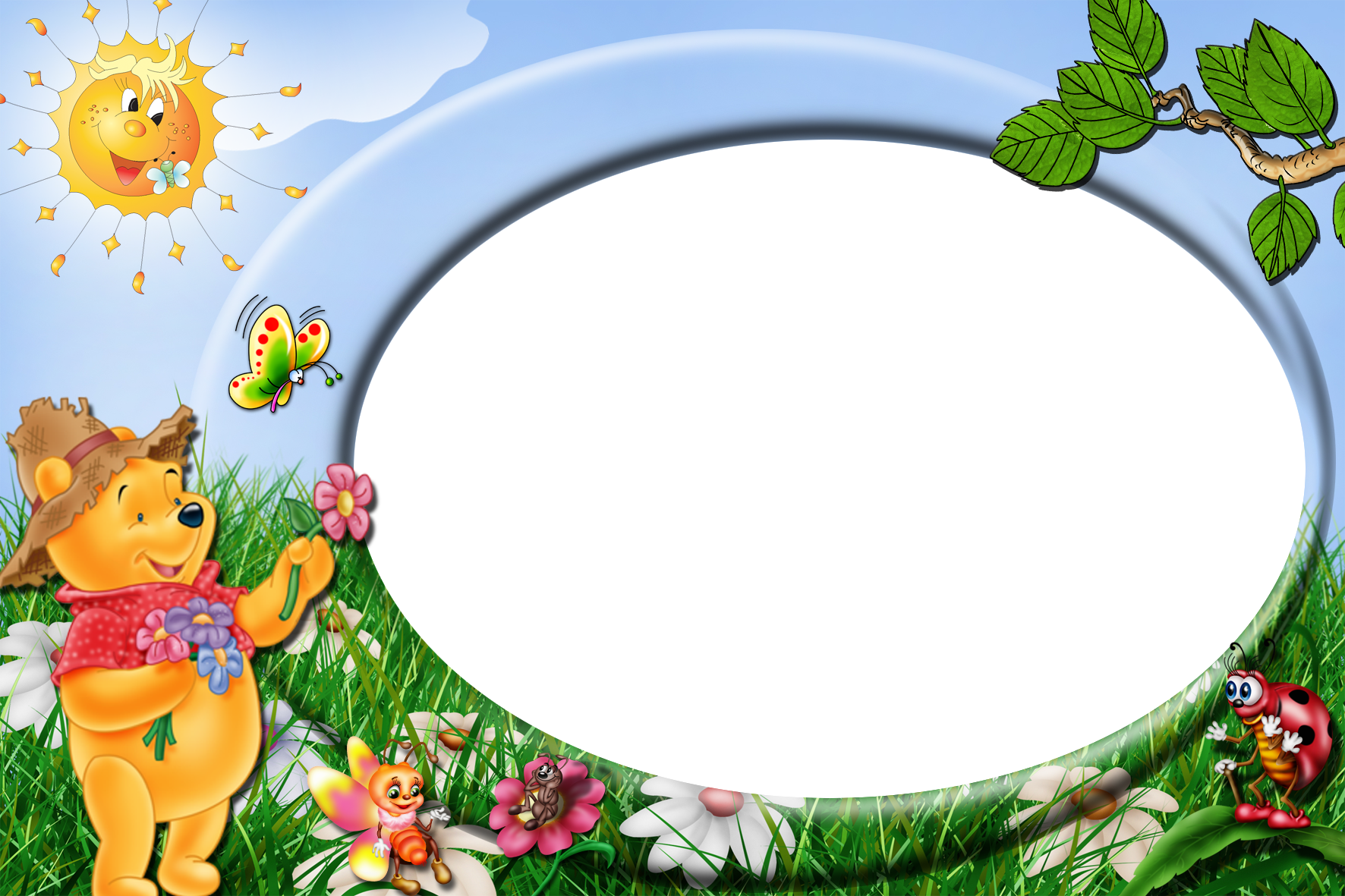 KHỞI ĐỘNG
1. Đọc số sau: 7,32.
Đáp án: 
Bảy phẩy ba mươi  hai.
2. Viết số gồm: Hai trăm bốn chục, sáu đơn vị, năm phần trăm.
Đáp án: 246,05
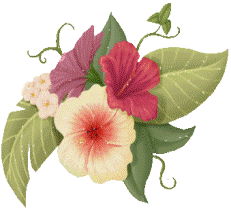 Toán
Bài 10: KHÁI NIỆM SỐ THẬP PHÂN
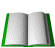 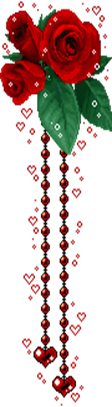 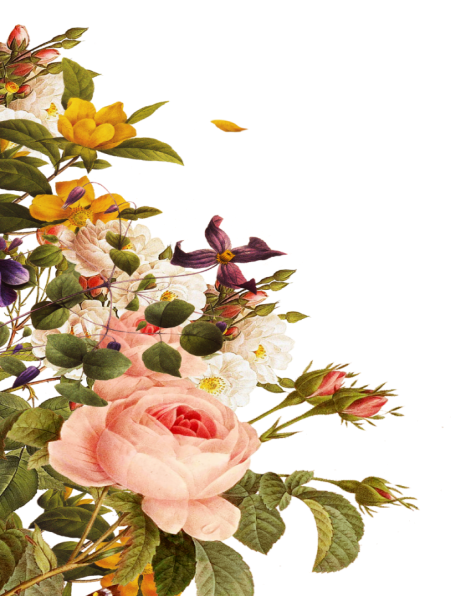 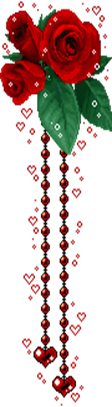 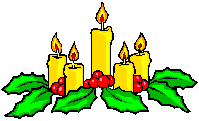 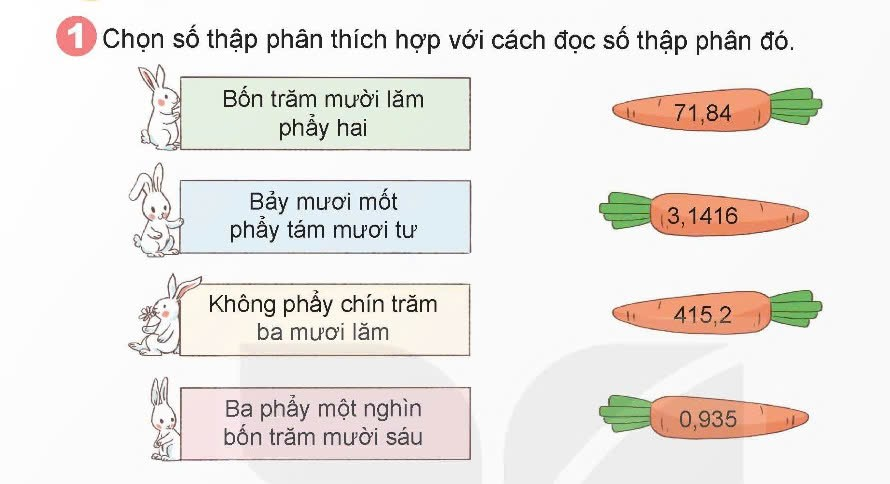 2 . Số ?
Phân số
Chuyển thành phân số thập phân
3.Chuyển phân số thâp phân thành số thập phân rồi đọc số thập phân đó.
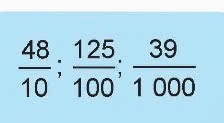 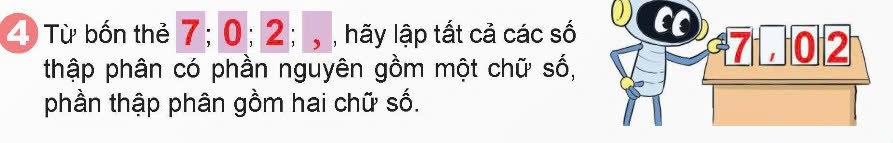 :
HOẠT ĐỘNG VẬN DỤNG
2
1
2
3
4
Chọn cách viết đúng:
1
87
=
100
A. 0,087
C. 0,0087
B. 0,87
D. 0,807
B. 0,87
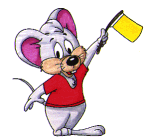 B. 0,87
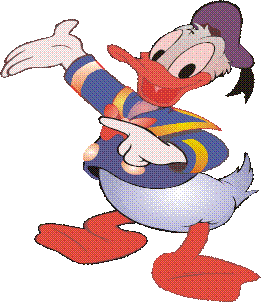 2
Chọn cách đọc đúng:
C. Không phẩy 
không không mười tám
0,0 018
A. Không phẩy mười tám
B. Mười tám
C. Không phẩy không không mười tám
C. Không phẩy không không mười tám
D. Không phẩy một linh tám
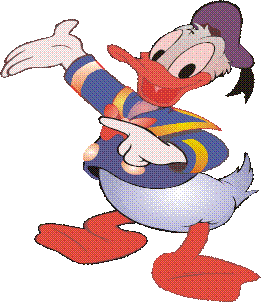 3
Các số sau đây số nào là số thập phân
C.  4
A. 18
5
B. 0,050
B. 0,050
D. 800
B. 0,050
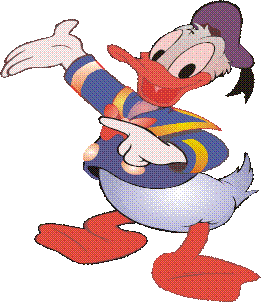 HÕt giê
Hãy đọc số: 0,985
4
Không phẩy chín trăm tám mươi lăm
5
Ngôi sao may mắn
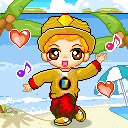 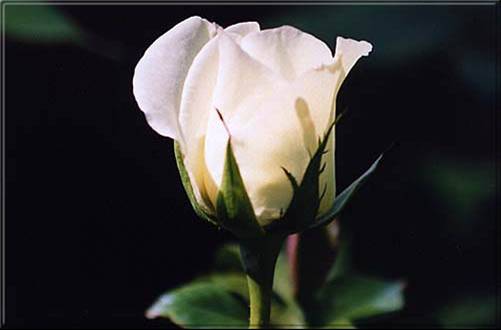 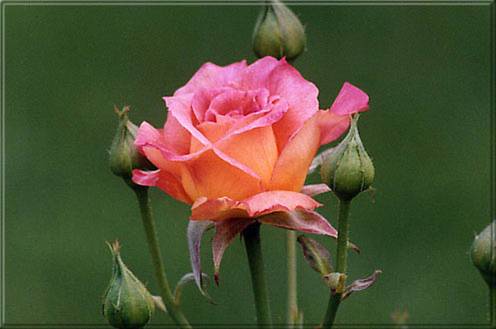 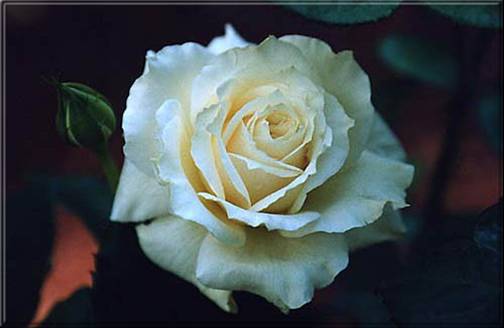 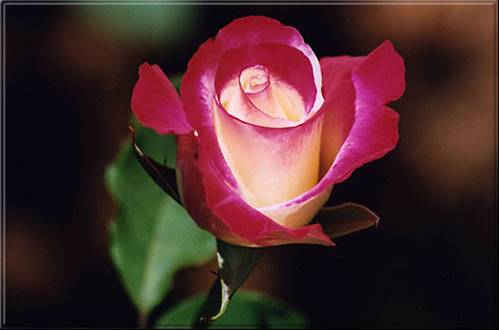 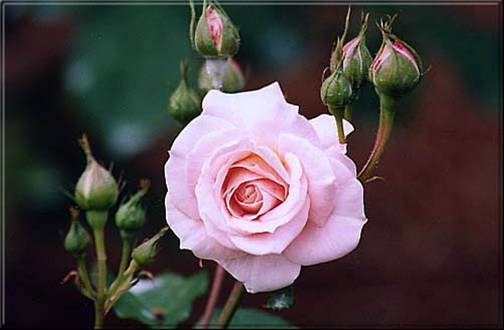 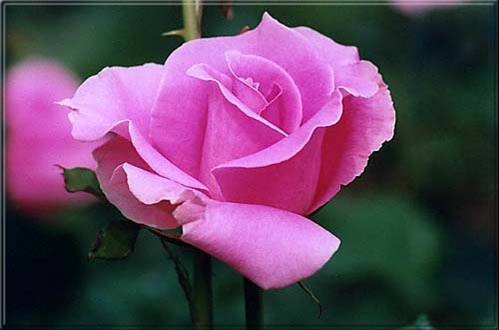